October 2020
ML Reconfiguration
Date: 2020-10-14
Authors:
Slide 1
Payam Torab et al. (multiple affiliations)
October 2020
Introduction
Multi-link operation (MLO) is an established feature of 11be
STA* entities within Multi Link Devices (MLDs) forming connections referred to as links
A link is a pairing of one AP STA* of an AP MLD and one non-AP STA* of an associated non-AP MLD

We refer to the mapping between AP and non-AP STA* entities of two associated MLDs as the “Multi-Link (ML) Configuration”

There are MLO scenarios that require changing the ML configuration established at association time – see [20/0810] for discussion
Radio | processing core becoming available/unavailable (device centric)
Reachability/range changes (environment, mobility) …

Furthermore, details of deciding the ML configuration at association time are not clear
* We prefer a different name for these entities in the the 802.11 architecture (e.g., “endpoints”), but have kept the term STA to stay consistent with contributions to this point.
Slide 2
Payam Torab et al. (multiple affiliations)
October 2020
Introduction
We discuss the problem of ML Reconfiguration, defined as changing the mapping of STA entities of MLDs (ML configuration) post association
Change in the mapping in general also includes change in the number of links
STA 1
AP 1
STA 1
AP 1
STA 2
AP 2
STA 2
AP 2
STA 3
STA 3
AP 3
AP 3
ML
Reconfiguration
AP 4
AP 4
AP MLD
Associated
Non-AP MLD
AP MLD
Associated
Non-AP MLD
Slide 3
Payam Torab et al. (multiple affiliations)
October 2020
Why ML reconfiguration
Some MLO scenarios require changing the ML configuration
Radio becoming available/unavailable post association (changes in device)
Maintenance, hardware additions, hardware failure, upgrades ...
New reachability/range with mobility (changes in environment)
New traffic conditions (static/permanent increase/decrease in traffic)
See [20/0810] for discussion

Changing ML configuration does not require disassociation
As long as there are unaffected links through the process to carry out the signaling
Slide 4
Payam Torab et al. (multiple affiliations)
October 2020
More on ML configuration (1)Deciding the ML configuration at association time
Beacon,
Probe Response

Elements: RNR, ML
AP STA capabilities
Probe Request,
Association Request

Elements: ML
Non-AP STA capabilities
References
[20/0389]
[20/0390]
[20/0865]
AP
MLD
Non-AP
MLD-
References
[20/0389]
[20/0390]
[20/0741]
[20/1274]
[20/1592]
STA1
AP1
AP2
STA2
AP3
STA3
AP4
ML configuration (= mapping between AP and non-AP STAs)
decided by non-AP MLD
AP
MLD
Non-AP
MLD-
2.4 GHz channel
STA1
AP1
AP2
STA2
AP3
6 GHz channel
STA3
AP4
Non-AP MLD decides the STAs and mapping to APs, based on many factors including capabilities (e.g., channels, number of spatial streams)
ML element in Association Request declares a mapping by indicating the Link ID (better name is AP ID) corresponding to each non-AP STA [20/1274]

The choice (including number) of non-AP STAs to connect to AP STAs and the mapping to AP STAs belongs to non-AP MLD

That is, non-AP MLD decides the number and endpoints of the links, which is accepted or rejected by the AP MLD
Slide 5
Payam Torab et al. (multiple affiliations)
October 2020
More on ML configuration (2)Deciding the ML configuration at association time
Desired ML configuration (mapping between non-AP and AP STAs of MLDs) is specified through the ML IE in Association Request

AP MLD can reject a requested ML configuration for a variety of reasons
Association Response must include proper error code and possibly a recommended ML reconfiguration in case of rejection

Non-AP MLD can (does not have to) include more per-STA profiles (including all) in ML IE than those present in the mapping
Giving more information to AP to make recommendations at association time or later
Slide 6
Payam Torab et al. (multiple affiliations)
October 2020
ML reconfiguration scenarios (1)Change in the AP endpoint of a link
Scenario: AP MLD associated with 3 MLDs, decides to move the 5 GHz operation of MLD2 and MLD3 to 6 GHz
STA1
Non-AP MLD with 3 STAs
(no change in configuration)
Non-AP
MLD1-
2.4 GHz
STA2
AP1
AP
MLD
5 GHz
STA3
AP2
Move 5 GHz
endpoint …
Non-AP MLD with 2 STAs (connected to 2 APs of the AP MLD; this MLD needs ML reconfiguration)
Non-AP
MLD2-
AP3
STA1
... to 6 GHz
STA2
MLD1 (3 STAs) on 2.4, 5 and 6 GHz
MLD2 (2 STAs) on 2.4 and 5 GHz
MLD3 (2 STAs) using 2.4, 5 and 6 GHz
6 GHz
5 GHz congestion or link loss,
or just traffic engineering
Non-AP MLD with 3 STAs
(connected to 3 APs of the AP MLD; this MLD can simply disable the 5 GHz link)
Non-AP
MLD3-
STA1
STA2
MLD1 (3 STAs) on 2.4, 5 and 6 GHz
MLD2 (2 STAs) on 2.4 and 6 GHz
MLD3 (2 STAs) using 2.4 and 6 GHz
STA3
AP performing ML reconfiguration to change the AP endpoint of a link
Common scenarios
Fewer non-AP STAs than AP STAs within associated MLDs (no 1:1 mapping), or
AP STAs within the MLD tied to certain bands/channels (switching constraints, or radio in use)
Slide 7
Payam Torab et al. (multiple affiliations)
[Speaker Notes: AP2 will stay on 5 GHz for its connection to STA2 in MLD1. STA2 in MLD2 needs to switch to a new AP (AP3) for operation on 6 GHz.]
October 2020
ML reconfiguration scenarios (2)Change in the non-AP endpoint of a link
Scenario: AP MLD associated with 3 MLDs, decides to move the 5 GHz operation of all MLDs to 6 GHz
STA1
Non-AP
MLD1-
Non-AP MLD with 2 STAs
(one of the STAs performs a channel switch from 5 to 6GHz)
2.4 GHz
STA2
2.4
AP STA switching from 5 to 6 GHz; needs to connect to different non-AP STAs affiliated with non-AP MLDs
AP
MLD
Channel switch from 5 to 6 GHz
5
switching
to 6 GHz
Non-AP MLD with 3 STAs
(STA2: Only 5 GHz capable,
STA3: Only 6 GHz capable,
new link on a new STA set up)
Non-AP
MLD2-
STA1
Move 5 GHz
endpoint …
STA2
MLD1 (2 STAs) on 2.4 and 5 GHz
MLD2 (3 STAs) on 2.4 and 5 GHz
MLD3 (2 STAs) on 2.4 and 5 GHz
STA3
... to 6 GHz
6 GHz
5 GHz congestion or link loss,
or just traffic engineering
Non-AP MLD with 2 STAs
(one of the STAs performs a channel switch from 5 to 6GHz)
Non-AP
MLD3-
STA1
STA2
MLD1 (2 STAs) on 2.4 and 6 GHz
MLD2 (3 STAs) on 2.4 and 6 GHz (through a new STA)
MLD3 (2 STAs) on 2.4 and 6 GHz
Channel switch from 5 to 6 GHz
AP performing ML reconfiguration to change the non-AP endpoint of a link
Common scenarios
Fewer AP STAs than non-AP STAs within associated MLDs (no 1:1 mapping)
Non-AP STAs within an MLD tied to certain bands/channels (switching constraints)
Non-AP MLDs should make the AP MLD aware of all their STAs and capabilities
Slide 8
Payam Torab et al. (multiple affiliations)
[Speaker Notes: STA2 in MLD1, and STA2 in MLD 3 are capable of both 5 and 6 GHz operation and will perform a channel switch. STA2 in MLD2 is capable of only 5 GHz, so moving the operation to 6 GHz requires using the new STA3.]
October 2020
ML reconfiguration scenarios (3)Other scenarios (similar in nature)
Adding a link due to:
Traffic load increases
Current channel condition (range, reachability..) changes
Or just new application starts to run, requiring new radio purposed for the type of application. E.g. activating a new 6GHz radio in response to VR application request.

Removing a link
Operating on all available links may not always be the best option due to:
Efficiency, power save
Less management overhead
Sticking with the dominant traffic component (e.g., keeping a TID with 5% of the traffic together with the only other TID carrying 95% of the traffic, in one link)

See [20/810] (Dynamic Link Set) for more discussion
Slide 9
Payam Torab et al. (multiple affiliations)
October 2020
ML reconfiguration | Summary
ML reconfiguration: Changing the AP/non-AP STA mapping within the associated MLDs
Reconfiguration scenarios
Changing one end of the link
AP end
Non-AP end
Adding a link
Removing a link
Note: Changing one end of the link can be achieved through link removal and addition, but listed separately to emphasize possibly an efficient one-step solution
Mechanism for reconfiguration are not present in current framework
Early discussion: [19/1943], [20/0741]
Reconfiguration signaling needed in R1
Non-AP
MLD
AP
MLD
Non-AP connecting to new AP
Fewer non-AP STAs than AP STAs within MLDs, or
AP STAs having band/channel switching constraints
Non-AP
MLD
AP
MLD
AP connecting to a new non-AP
Fewer affiliated AP STAs than affiliated non-AP STAs, or
affiliated non-AP STAs having band/channel switch constraints
Non-AP
MLD
AP
MLD
Adding | removing a link
New link was not set up at association time (adding a link),
or link removed permanently from protocol standpoint
Slide 10
Payam Torab et al. (multiple affiliations)
October 2020
Operations that are not ML reconfiguration
TID switch
Change of TID-to-link mapping

Channel switch
Change of link-to-channel mapping

Changes to link power save state

None of these operations changes the mapping of AP/non-AP STAs decided at association time
Non-AP
MLD
AP
MLD
TID 1
(split between
two links)
TID switch
Links remain the same, mapping between TIDs and links changes
Non-AP
MLD
AP
MLD
Channel switch
No change from MLO perspective;
same link operating on a different channel
Non-AP
MLD
AP
MLD
Changes to link power save or TIDs
Links still set up at association time
Slide 11
Payam Torab et al. (multiple affiliations)
October 2020
Discussion (1)Fit into the architecture
ML reconfiguration is a basic part of the architecture
There are many use cases, but in general it is not even a question of why
Framework should provide mechanisms to create, remove and possibly modify (in one step) links post association, without having to disassociate

The case of non-AP connecting to a different AP within the MLDs is remotely similar to BTM, but there is really no network wide transition
For example, a BTM-like signaling can be used, but there is no re-association
Assuming same PTK for all ML links, PTK can stay the same, and new GTK set up on new links
Slide 12
Payam Torab et al. (multiple affiliations)
October 2020
Discussion (2)Symmetry, traffic hit
ML reconfiguration is generally a symmetric operation
There is little difference between AP and non-AP STAs within two associated MLDs in terms of reasons to initiate a link switch
Need to add/remove/replace a link can arise on any side – AP or non-AP
Reconfiguration does not change the MLD-level network roles

Reconfiguration can be initiated by the AP MLD however
 Non-AP can trigger the operation, similar to sending a Query frame in BTM

Traffic loss during the reconfiguration must be minimized
This is a common goal (with potentially common solutions) for all switching scenarios, TID-level or link-level
Design elements from Fast Session Transfer (FST) can be borrowed
Data plane ownership during reconfiguration, making sure MPDUs are received on new link(s) before declaring the operation successful
Slide 13
Payam Torab et al. (multiple affiliations)
October 2020
Discussion (3)Disabled (“ghost”) links at association time
A non-AP MLD that does not match the AP MLD in terms of number of affiliated STAs can create “ghost” links at association time
For example, non-AP MLD having a STA for each AP of the AP MLD
Some links in an indefinite state of power save or “TID-free zone” after association

This is a scenario-dependent choice at association time, requiring
Additional resources (unique MAC addresses, Link/AP IDs, information blocks …)
Additional MAC features (e.g., power save)

Creating these links neither replaces nor is precluded by ML reconfiguration
Not a substitute for general link addition (when new links are unavailable or not set up for any reason at association time), link removal (absent from all subsequent signaling), or modifying the link endpoints post association
In some cases these do not even look similar, e.g., fewer AP STAs than non-AP STAs of different capabilities (see reconfiguration scenario #2)
Matter of operation vs. configuration
Slide 14
Payam Torab et al. (multiple affiliations)
[Speaker Notes: Regarding ghost/disabled links: Association time ML configuration can be decided with or without extra links. ML reconfiguration is a fundamentally different problem – changing the configuration post association for any reason that was not present or clear at the time of association. With regards to implementation, and by way of example, if a non-AP MLD with two basebands associates with an AP MLD with 3]
October 2020
Discussion (4)State preservation across ML reconfiguration
MLD-level states/parameters preserved across ML reconfiguration
BlockAck operation, TIDs (TSs, TCs)
Security (authentication, possibly PTK)

Link-level states/parameters initialized for new/modified links
Power save states, TWT sessions
Per-link security attributes (e.g., GTK)

ML reconfiguration is generally not a substitute for frequent switching between two or more links (as in enhanced multi-link single radio for example)
Logic should be simple and straightforward; for example,
TIDs mapped to links modified during ML reconfiguration (if those links have not been vacated) fall back to to TID-to-any link, until possibly mapped again
Fresh new power save state
Slide 15
Payam Torab et al. (multiple affiliations)
October 2020
Straw Poll 1Link addition, removal
Do you agree to add to TGbe SFD in R1, a mechanism to
Add a new link to an associated AP/non-AP MLD pair
Remove a link from an associated AP/non-AP MLD pair

Note: Mechanism to include advertising changes to available links

Yes
No
Abstain
Slide 16
Payam Torab et al. (multiple affiliations)
October 2020
Straw Poll 2Changing the AP end of a link
Do you agree to add to TGbe SFD in R1, a mechanism to connect a non-AP STA of a non-AP MLD to a different AP of an associated AP MLD?

Note: Non-AP MLD to be able to trigger the ML reconfiguration

Yes
No
Abstain
Non-AP
MLD
AP
MLD
Slide 17
Payam Torab et al. (multiple affiliations)
October 2020
Straw Poll 3(Changing the non-AP end of a link)
Do you agree to add to TGbe SFD in R1, a mechanism to connect an AP STA of an AP MLD to a different non-AP STA of an associated non-AP MLD?

Note: Non-AP MLD to be able to trigger the ML reconfiguration

Yes
No
Abstain
Non-AP
MLD
AP
MLD
Slide 18
Payam Torab et al. (multiple affiliations)
October 2020
References
[19/1943]	11-19-1943-09-00be-multi-link-management.pptx
[20/0389] 	11-20-0389-03-00be-multi-link-discovery-part-1.pptx
[20/0390]	11-20-0390-03-00be-multi-link-discovery-part-2.pptx
[20/0412]	11-20-0412-01-00be-mlo-link-switching-method.pptx
[20/0669]	11-20-0669-00-00be-mld-transition.pptx
[20/0741]	11-20-0741-02-00be-indication-of-multi-link-information-follow-up.pptx[20/0751]	11-20-0751-01-00be-multi-link-setup-clarifications.pptx[20/0810]	11-20-0810-01-00be-dynamic-link-set.pptx[20/0908]	11-20-0908-00-00be-multilink-ts-operation.pptx
[20/1187]	11-20-1187-00-00be-multilink-setup-discussion.pptx
[20/1274]	11-20-1274-09-00be-mac-pdt-mlo-ml-ie-structure.docx
[20/1592]	11-20-1592-00-00be-ml-ie-in-authentication-frame.docx
Slide 19
Payam Torab et al. (multiple affiliations)
October 2020
Backup slides
Slide 20
Payam Torab et al. (multiple affiliations)
October 2020
Mechanisms with potential design reuse (1)BSS Transition Management (BTM)
AP recommending or requiring non-AP to transition to a new AP
Query, Request and Response frames
Neighbor Report element
Slide 21
Payam Torab et al. (multiple affiliations)
October 2020
Mechanisms with potential design reuse (2)Fast Session Transfer (FST) overview
FST is designed to transfer a session (defined as one or more TSs) from one band/channel to another band/channel
TCs should be able to use FST too; TS constraint is probably unnecessary

Equivalent of an MLO link is an independent association between the FST endpoints in each band/channel
For example, the endpoints network roles (AP | non-AP relationship) can be different in the new band/channel

Operating parameters of each FST association are generally unavailable across BSSs in the FST framework, which means they need to be signaled at transition (through the Multi-band element)
Architecturally, the two endpoints of an FST session do not manage their multiple MAC sublayers through a multiple MAC SME (MM-SME)

FST can switch one TID from one BSS to another BSS between two given multi-band devices
Multi-band definitions are general enough to apply to two channels in the same band.
Slide 22
Payam Torab et al. (multiple affiliations)
October 2020
Mechanisms with potential design reuse (3)FST session transfer protocol
Session transfer can be initiated by either end (initiator end, the other end called responder)

State machine with 4 states (Initial, Setup Completed, Transition Done, and Transition Confirmed), and the following state transition logic,
“Initial” to “Setup Completed”: Successful exchange of FST Setup Request and FST Setup Response Action Ack frame; no timeout, retries left to initiator, MAC address-based arbitration between racing requests
“Setup Completed” to “Transition Done”: After a STA-based or stream-based (TS-based) countdown to 0; counter initially loaded to LLT ×32 μs, where link loss timeout (LLT) is specified in the FST Setup Request frame; counter reset to initial value every time an individually addressed frame for the STA or for the specific TS in the STA is received from the peer STA
“Transition Done” to “Transition Confirmed”: Successful exchange of FST Ack Request and FST Ack Response (both Action Ack frames) or other MPDUs in the new band/channel
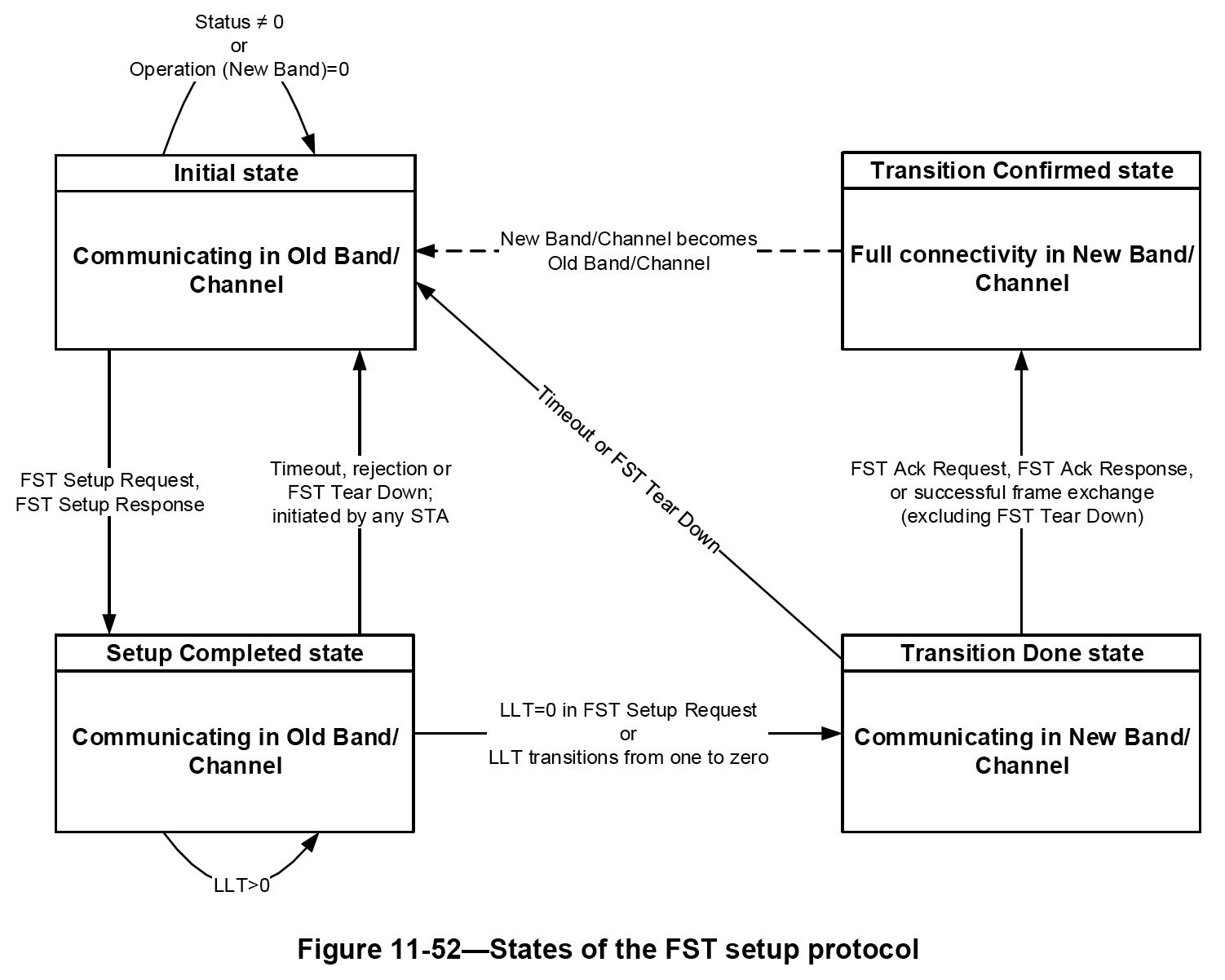 Slide 23
Payam Torab et al. (multiple affiliations)